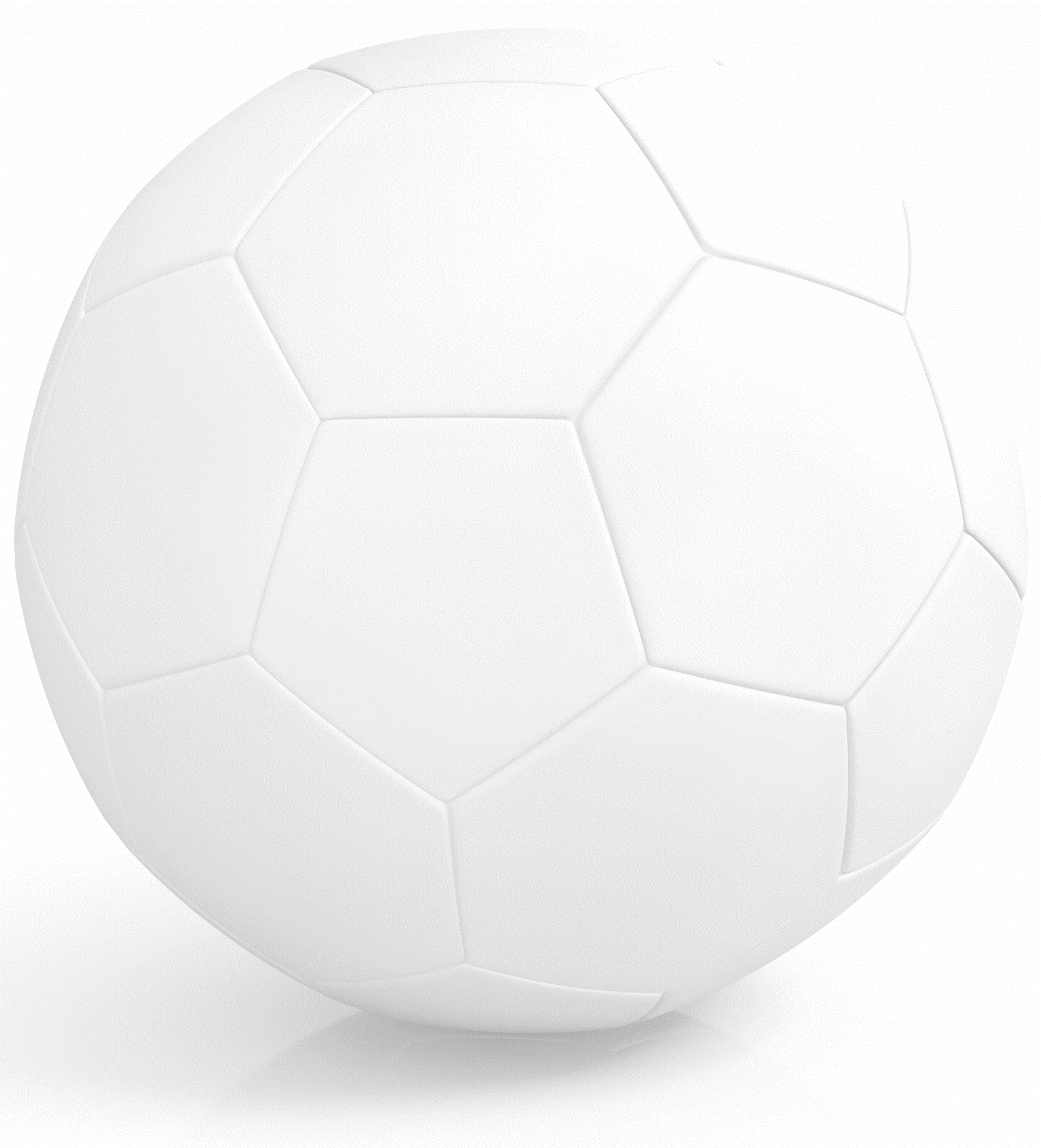 Bezirk RNT Staffelsitzung       

28. Juni 2024
Tagesordnung
Ehrung der Staffelsieger
Pflege der PhoenixII-Daten
Meldungen
Letzten Entscheidungen über die Spielformen in der Jugend
Letzte Chance zur kostenfreien An- und Abmeldung
Freundschaftsspiele
Spielplanphasen
IHF: neue Ballgrößen
Neuerungen in den Dfb inkl. Ranking
DHB: geänderte Rechtsauffassung zu §55 DHB SpO
Offene Themen
Ehrungen der Staffelsieger
Glückwunsch an alle Staffelsieger der Runde 23/24!
Funktionsadressen in PhoenixII
Jahresvereinsmeldung
Bitte pflegt Funktions-Mail-Adressen – keine privaten Mailadressen
Bitte gebt beim Abteilungsleiter und beim Jugendleiter zumindest die Mailadressen als öffentlich frei
Jugendleiter und Abteilungsleiter erscheinen auf der BHV-Homepage
https://www.badischer-hv.de/verband/allgemeine-infos/vereine
Über diesen Link könnt ihr euch gegenseitig erreichen!!!
Eine Anleitung zur Pflege findet ihr hier unter Sonstiges
https://www.badischer-hv.de/verband/bezirke/bezirk-rhein-neckar-tauber/downloads
Meldungen
Bewusste Nichtantritte in N-O-T sind krass unsportlich!

ABR: Die Bitte nach einer Pausenzeitverlängerung kam auf – dieser würden wir gerne nachkommen. Daher müssen ab der kommenden Runde für die Turniere 4 Stunden Spielzeit eingeplant werden.
Spielplanphasen
Phase 1		01.07.		-	28.07.2024		Eingabe im System
Phase 2		29.07.		-	04.08.2024		nur noch Verlegungsanträge im System
Phase 3		05.08.		-	11.08.2024		Verlegungen via Mail über Staffelleiter

Nach der Überführung der Spielpläne werden Verlegungen kostenpflichtig!

Platzziffern Jugend: Es waren dieses Jahr viele Kollisionen in den Wünschen – manchmal war noch nicht mal was korrespondierendes frei. Sorry dafür

Bitte nicht alle Spiele samstags planen – dafür haben wir nicht genug SR
Freundschaftsspiele
Solltet ihr eure Spiele online spielen wollen findet ihr sie wie folgt:

Spiele bis einschließlich 14.07.2024		Sommerrunde 2024
Spiele ab dem 15.07.2024						Hallenrunde 24/25

Turniere werden mit einer Extra-Spielklasse eingestellt – je nach Datum in den unterschiedlichen Runden
IHF: Hinweis auf neue Ballgrößen
Es gibt neue Ballgrößen, wenn ohne Harz gespielt wird. Diese sind kleiner und auch leichter. Vor allem in der Jugend sehr zu empfehlen.

Die Verwendung ist ein „KANN“ – kein „MUSS“ in unseren Spielklassen

IHF Regel 3
https://www.dhb.de//?proxy=redaktion/DHB-live-/Seitenbaum/02_Verband/Satzung-und-Ordnungen/Satzungen-und-Ordnungen/240701_DHB-Zusatzbestimmungen-zu-den-internationalen-Handballregeln_0.pdf
Durchführungsbestimmungen
Neuerungen sind gelb markiert – eine Lektüre lohnt sich


Eintrittsgelder
Landesliga					Erwachsene 5,00 €			Ermäßigte 3,50 €
Ab Bezirksoberligen		Erwachsene 4,00 €			Ermäßigte 2,50 €
Durchführungsbestimmungen
Änderungen in den BHV-Ordnungen:

§17 BHV SpO – Nichtsportlicher Abstieg
	keine 14 Tage-Frist mehr nach Rundenende

§14 BHV JO – Altersklassen-Spielgemeinschaften
	derzeit gibt es noch keine Rahmenbedingungen für die ASGs in der 	kommenden Runde 25/26 im BWHV – diese werden bis 01.02.2025 	nachgereicht
DHB
Zur Runde 2025/26 wird die wJA-Bundesliga zum Regelspielbetrieb


Der DHB hat seine Rechtsauffassung bzgl. des §55 DHB SpO geändert.
Bisher galt: Die zeitliche Freiwerdefrist (6 Wochen) setzte den Zähler der bereits in der höheren Mannschaft bestrittenen Spiele NICHT auf „0“
Zukünftig gilt: Nach der zeitlichen Frist zum Freiwerden wird der Zähler auf „0“ gesetzt
Erläuterungen gehen euch via PhoenixII vom BHV noch zu
Offene Themen
Offene Themen von euch ???